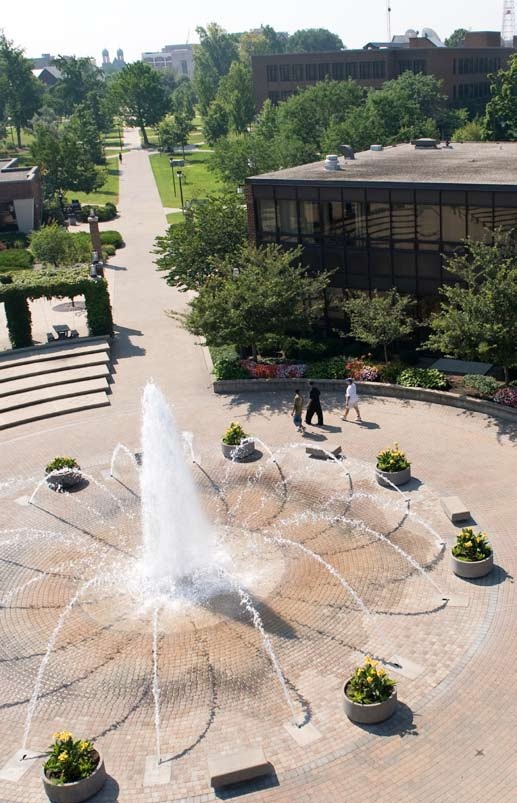 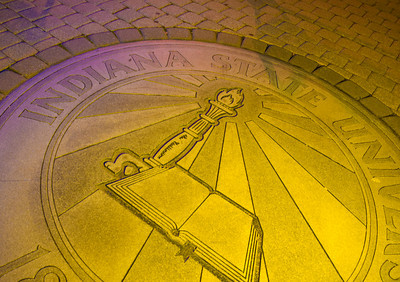 The Pathway to Success
Goal 2 – Initiative 1.B
Center for Student Research & Creativity
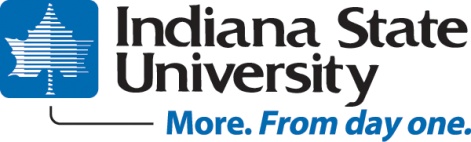 The Pathway to Success
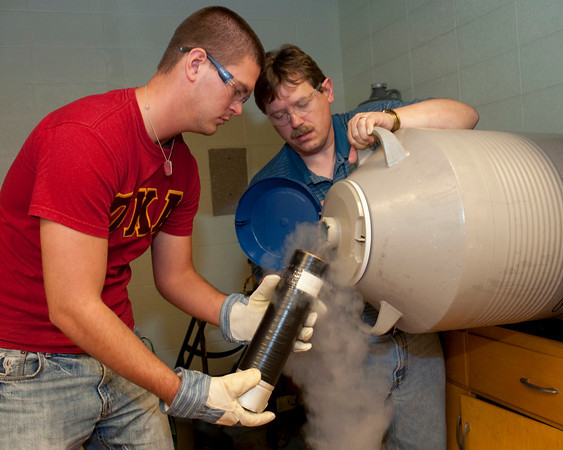 Introduction & Purpose
Research and creativity are widely recognized as a key component of experiential learning.  The mission of Indiana State University's Center for Student Research and Creativity is to institutionalize student research and creativity, focusing primarily on the undergraduate experience.  The Center will serve as a clearinghouse for information, support, coordination, and communication for all student research and creative activities.

ISU’s incubator for student research and creativity at ISU
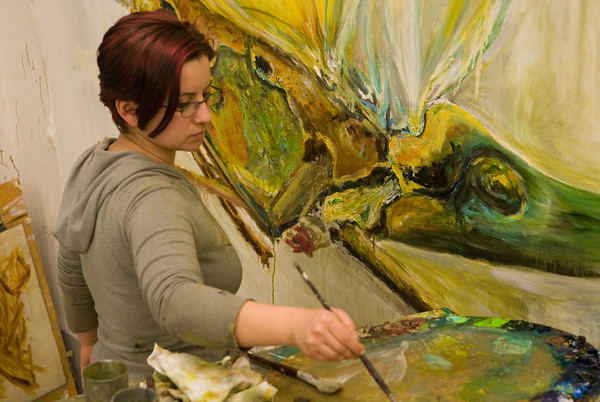 The Pathway to Success
Methods
Mini-grants to students for research/creative projects; travel
 Student wage dollars for faculty to hire students to work on research/creative projects
 Summer stipends to pursue independent research/creative projects
 Support for faculty to travel with students to conference presentations and performances
  Faculty development
 Support faculty research coordinators
 Celebrating student research and creative accomplishments
The Pathway to Success
Benchmarks
F11	F12	F13	F14
Hard # of Seniors that have had an Experiential 
Learning Component (undergraduate research)		23	50	100	200

% of degree programs with a required significant 
experiential learning component (research)		10	12	25	50

Hard # of Programs with an Experiential Learning 
Component (research.)				25	40	55	70

% of Graduates who participate in research within 
their major					10	20	30	40

Hard # of students participating in research 
"showcases"/professional presentations		51	100	150	250

Hard # of students participating in research at lower 
division level					100	500	1000     2000

Hard # of creative projects				2	4	8	16
The Pathway to Success
Discussion
Director appointed, August 2011
 Office space identified, 721/723 SCOB
 Admin Asst hired
 Website online
 Poster on Thailand project presented at CUR conference, October 2011
 Support for research/travel announced November 2011
 Research/Creative Project Showcase with invited guests and friends of ISU (partnered with Foundation) Nov 30, 2011.
The Pathway to Success
Summary
On Aug 1, 2011 there was no CSRC.  Today the CSRC has a growing presence on the campus, it is supporting undergraduate research and creative projects, it is celebrating these activities, it is beginning to tell the story of undergraduate research and creativity at ISU